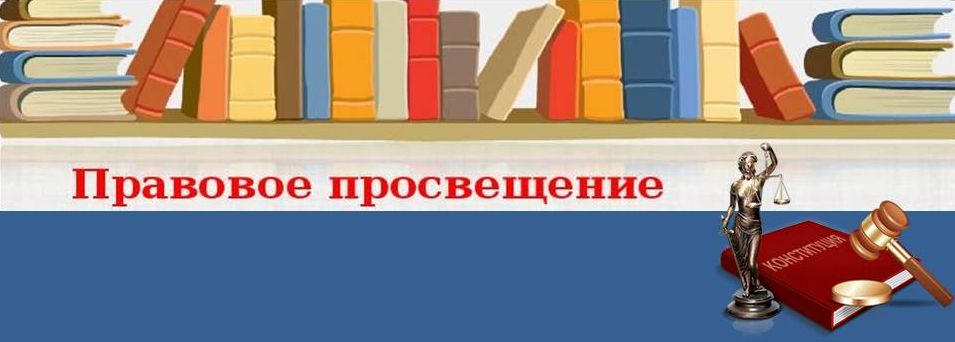 20 ноября в рамках декады правовых  знаний и безопасности 
специалисты органов  системы профилактики провели 
с учащимися 9-11 классов встречу, на которой посмотрели 
и обсудили документальный фильм 
 о колонии для несовершеннолетних.
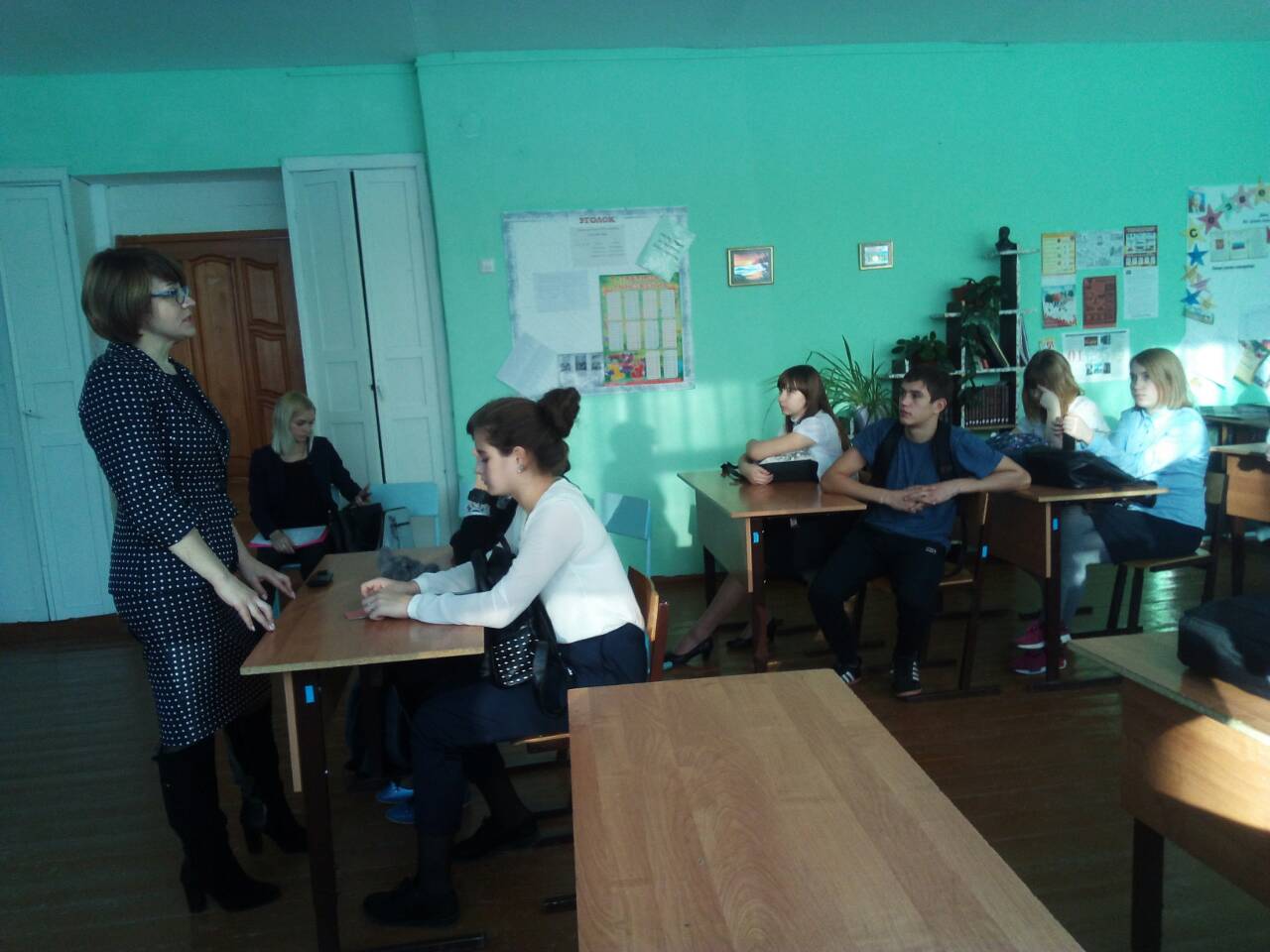 Томилова Ольга Ильинична
                                 секретарь КДН
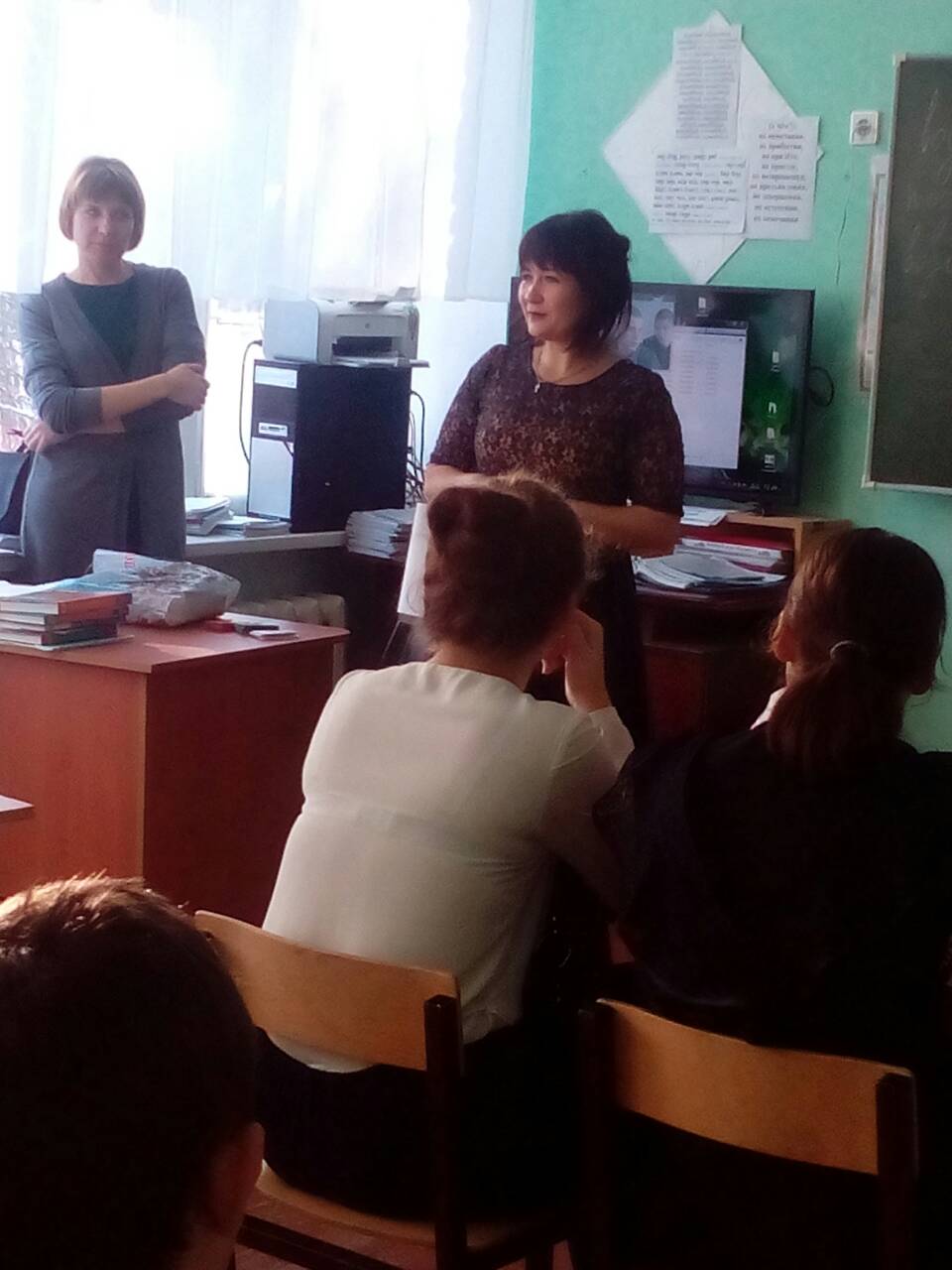 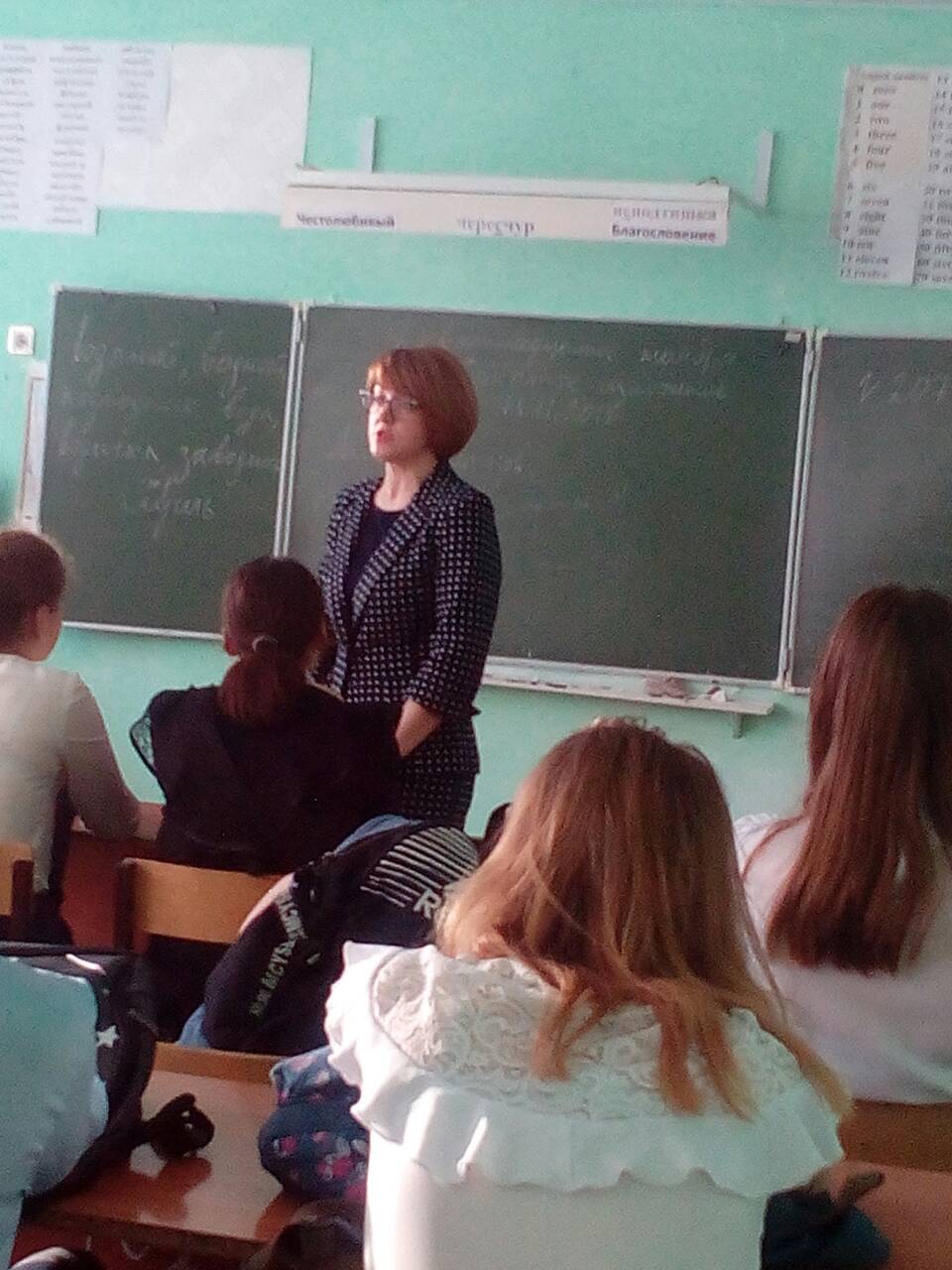 Ломакина Дарья Сергеевна
Школьный инспектор
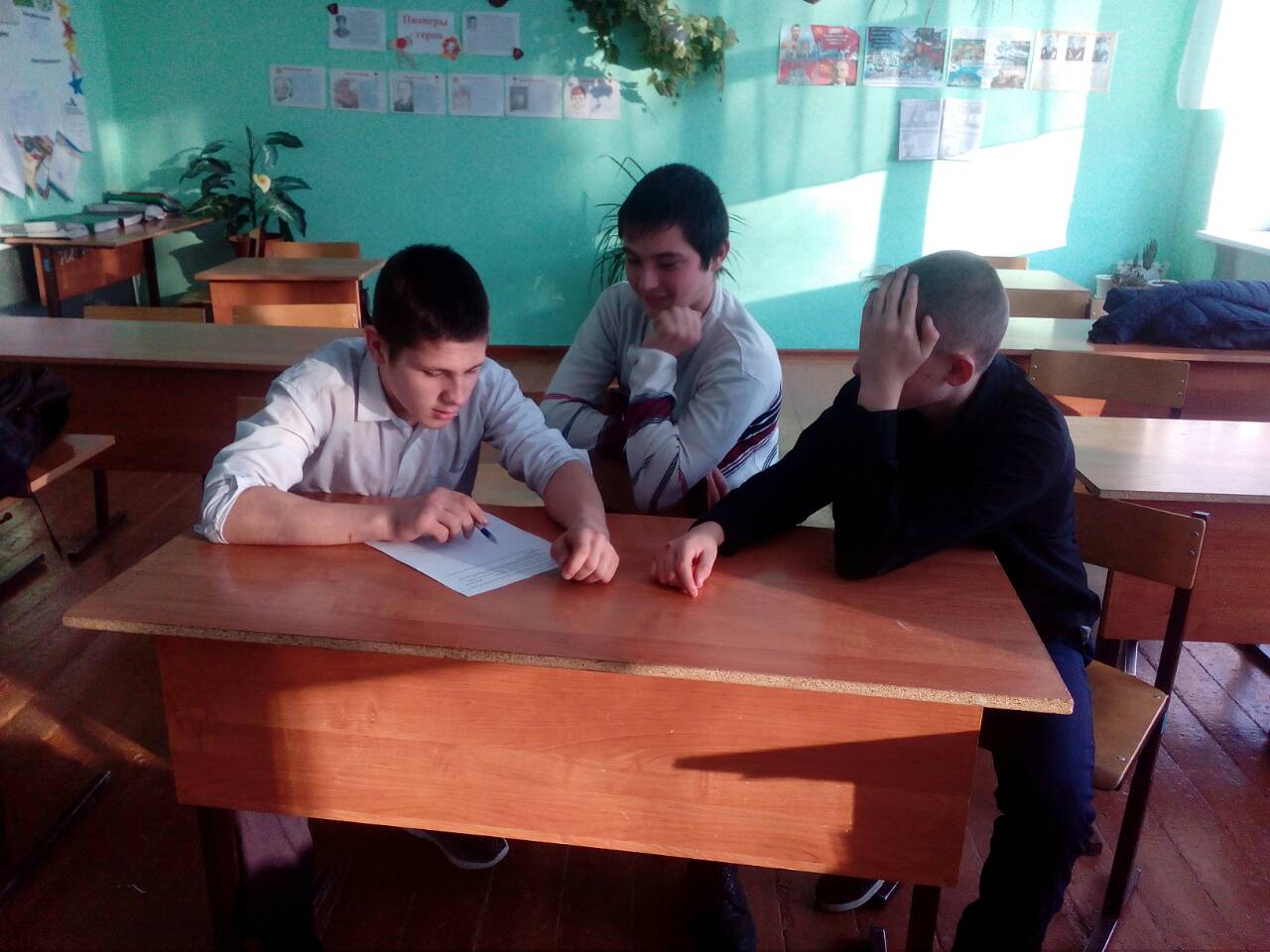 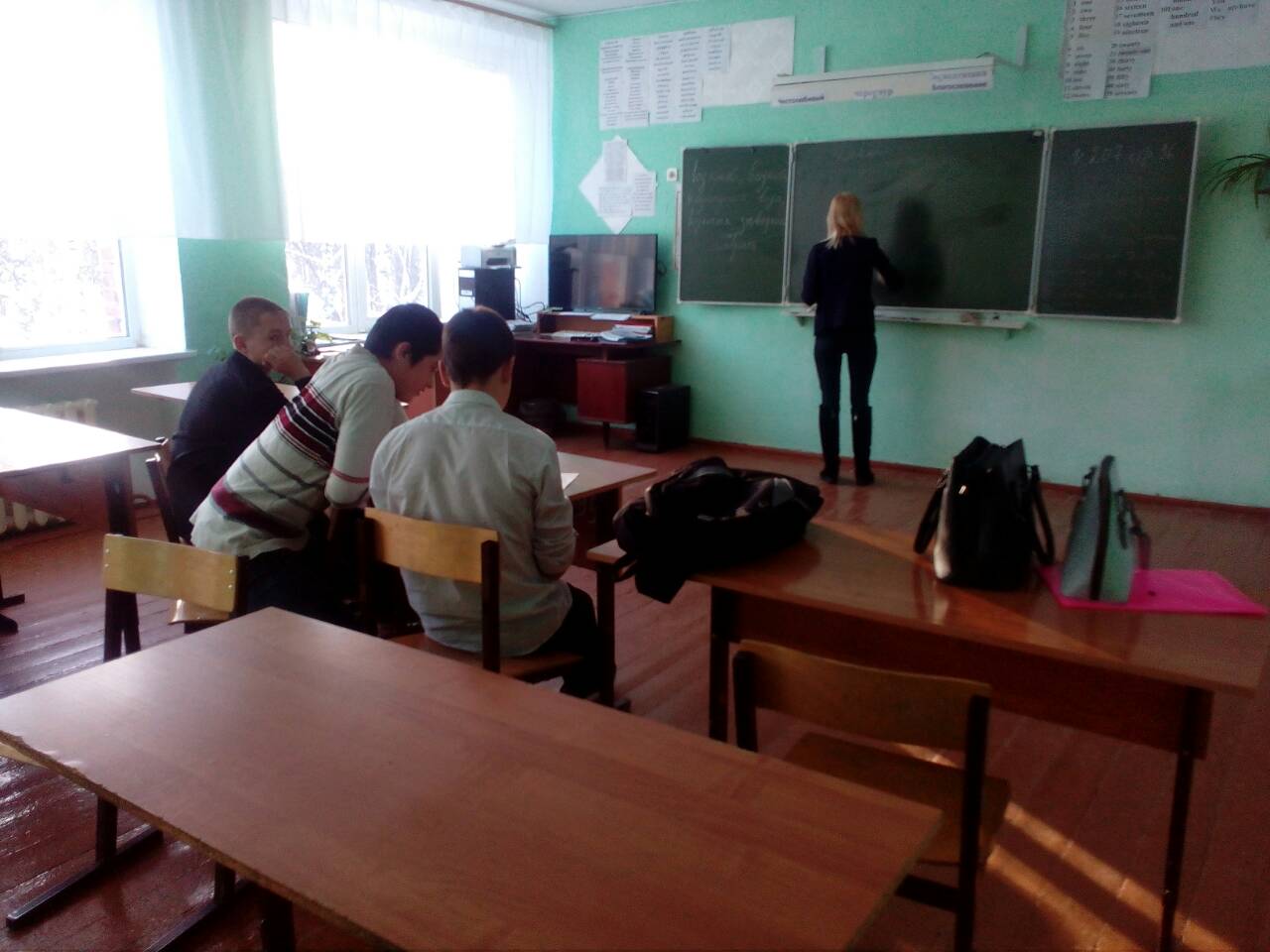 Юлия Сергеевна
специалист по 
социальной работе
КЦСОН
работает с  ребятами
Педагог организатор Кайдунова Светлана Николаевна